Etat initial
17/12/2009
Xavier Beck / Thomas Guillaumin
1
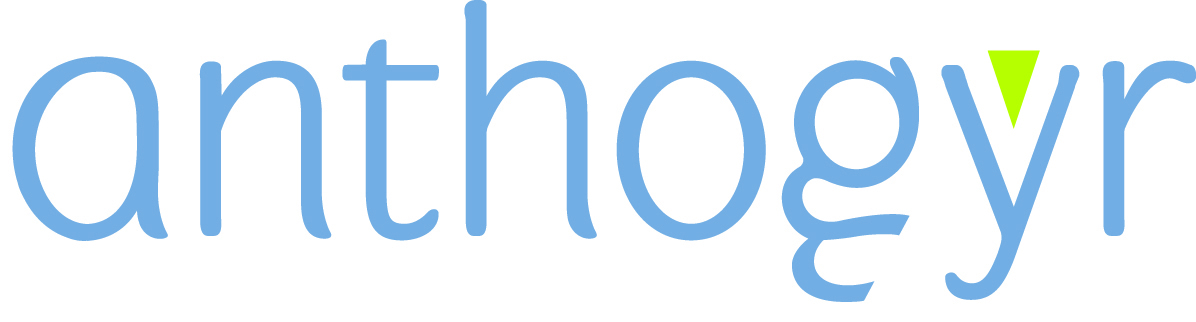 17/12/2009
Xavier Beck / Thomas Guillaumin
2
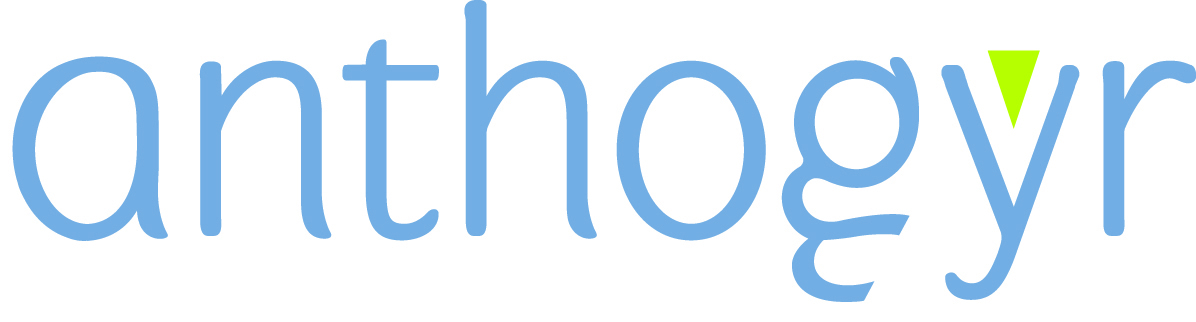 17/12/2009
Xavier Beck / Thomas Guillaumin
3
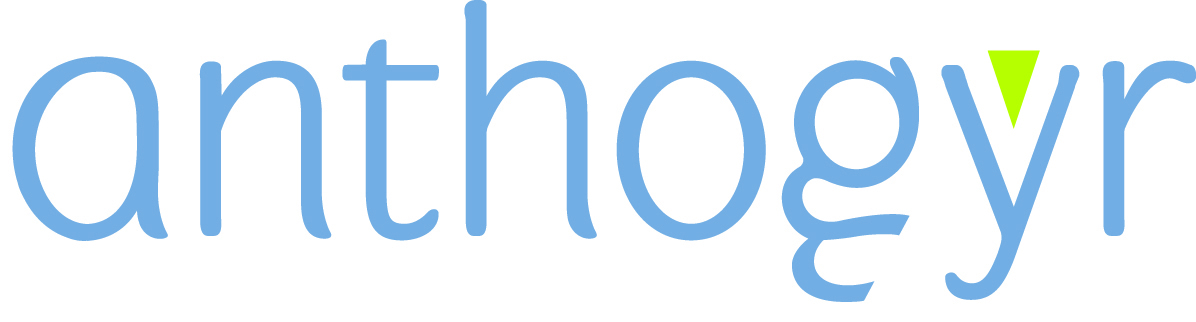 17/12/2009
Xavier Beck / Thomas Guillaumin
4
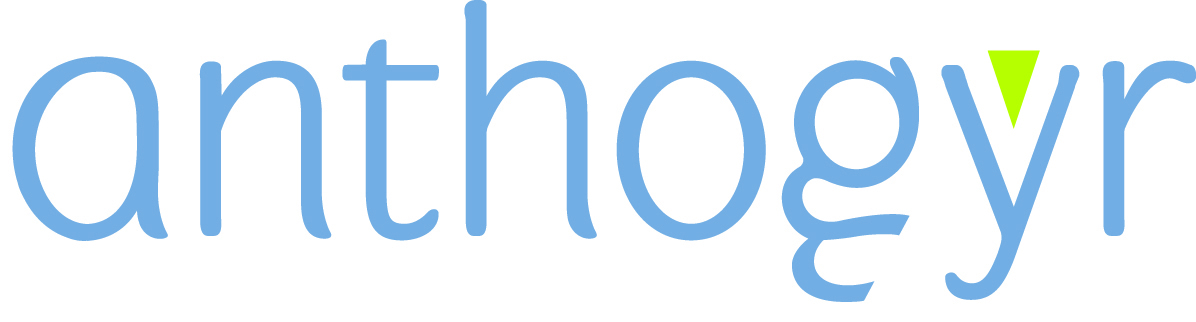 22/02/200842 / 32
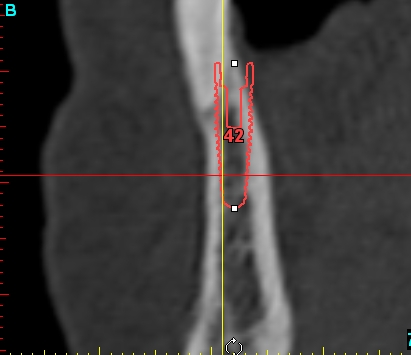 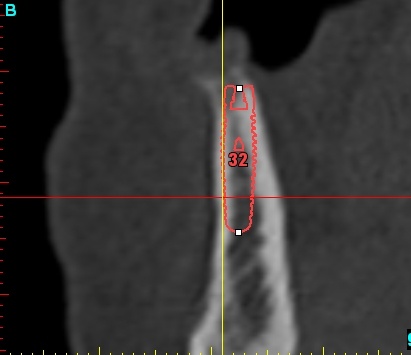 17/12/2009
Xavier Beck / Thomas Guillaumin
5
17/12/2009
Xavier Beck / Thomas Guillaumin
6
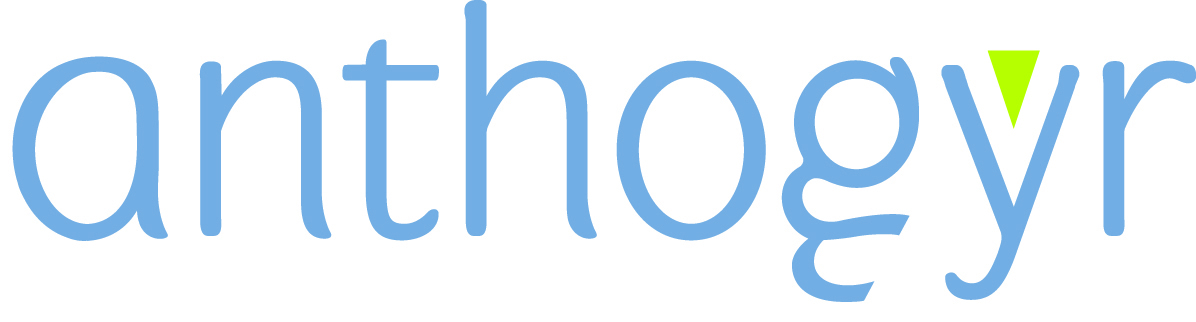 22/04/200843/44
44
43
Crête mince
17/12/2009
Xavier Beck / Thomas Guillaumin
7
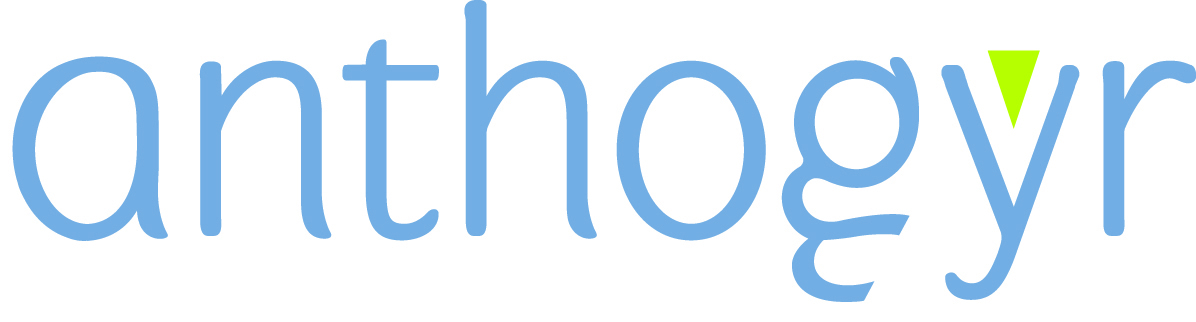 Expansion 33/35/36(avec incision de décharge)
Crête mince corticale marquée
Os alvéolaire résorbé canal du V non corticalisé donc peu visible.
33
36
35
17/12/2009
Xavier Beck / Thomas Guillaumin
8
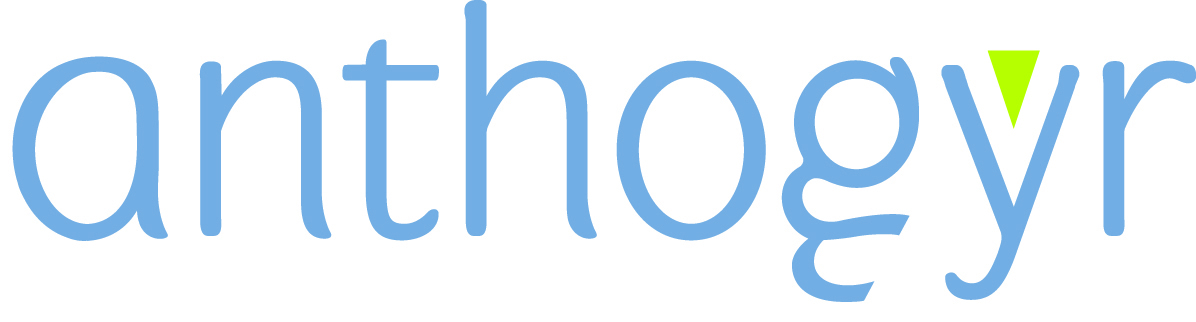 18/07/2008 : 33/35/36
Crête mince avec perte de hauteur
Incision sur la crête et décollement large (dans ce cas)
17/12/2009
Xavier Beck / Thomas Guillaumin
9
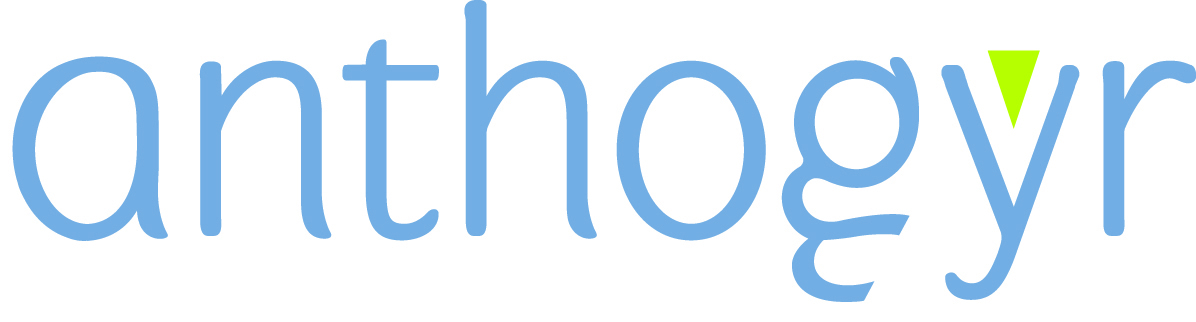 Tranchée primaire
Disque diamanté épais.:0.3 mm 1500 t/Mn
Scie circulaire diamètre: 0.7/1.0/1.25mm
17/12/2009
Xavier Beck / Thomas Guillaumin
10
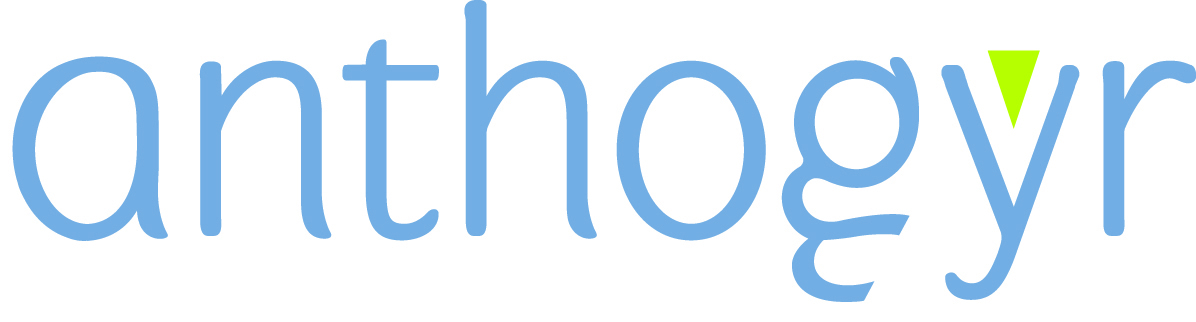 Foret initial 0.75 / 0.95 mm
Spreader A (IDI) : 1,2 mm
17/12/2009
Xavier Beck / Thomas Guillaumin
11
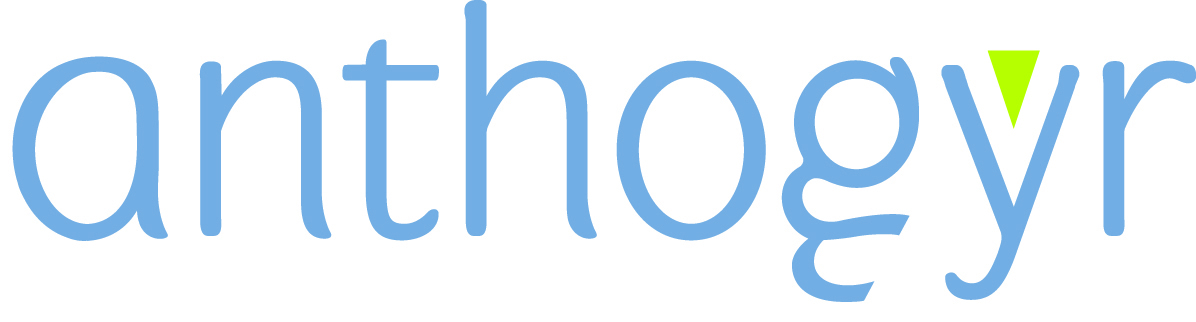 Spreader A, B, C (Meissinger).
Os cortical + : Fraise d’expansion et incision de décharge
17/12/2009
Xavier Beck / Thomas Guillaumin
12
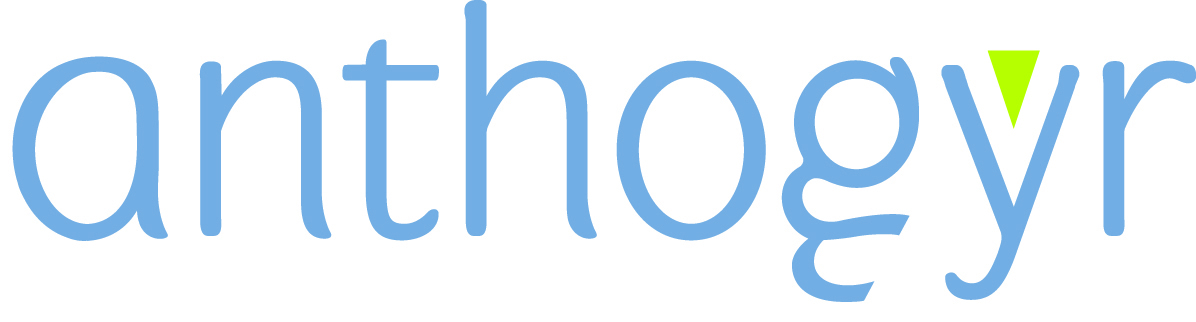 17/12/2009
Xavier Beck / Thomas Guillaumin
13
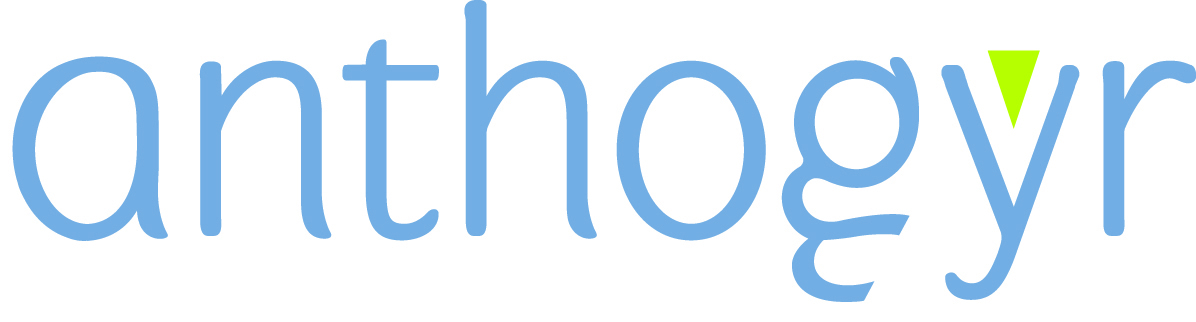 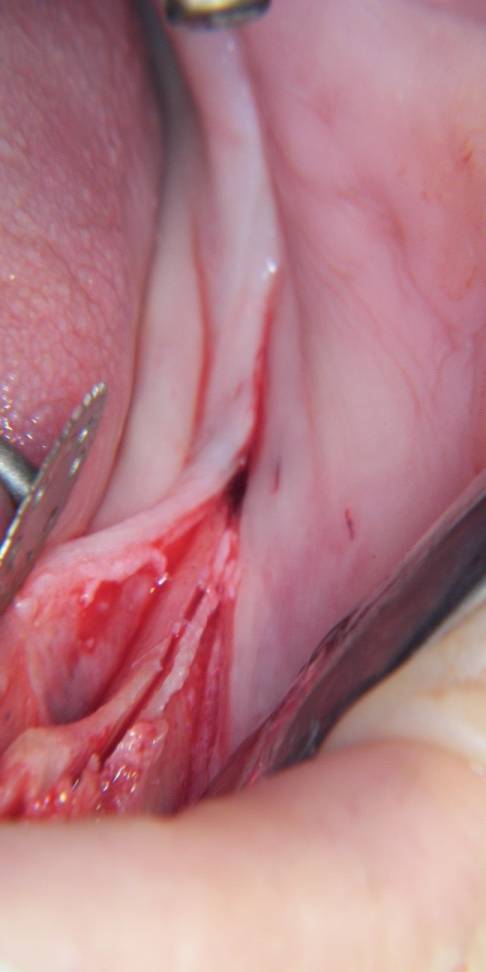 17/12/2009
Xavier Beck / Thomas Guillaumin
14
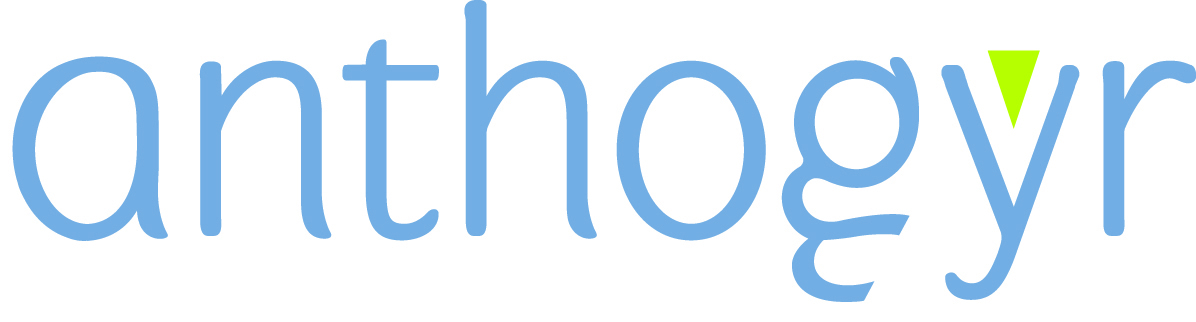 Implant 3,5
17/12/2009
Xavier Beck / Thomas Guillaumin
15
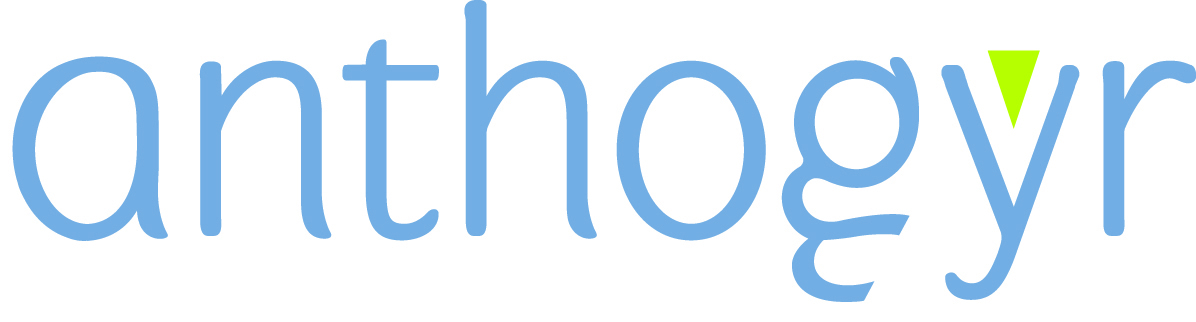 en place
Vis de cicatrisation
17/12/2009
Xavier Beck / Thomas Guillaumin
16
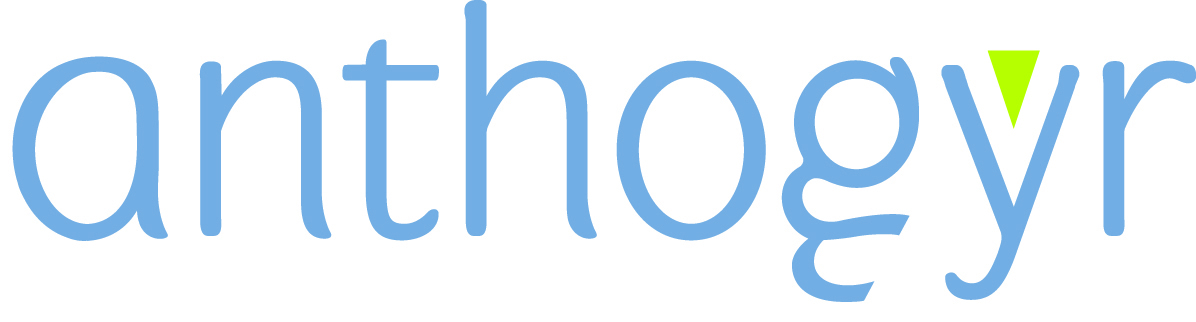 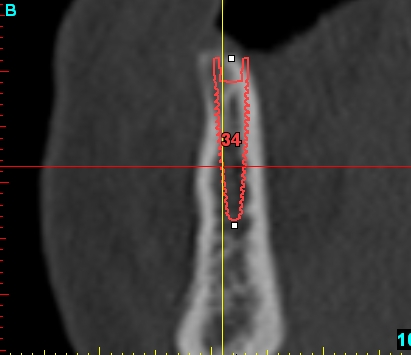 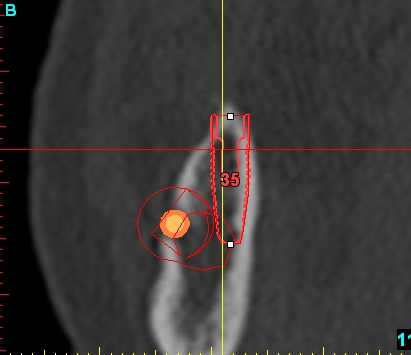 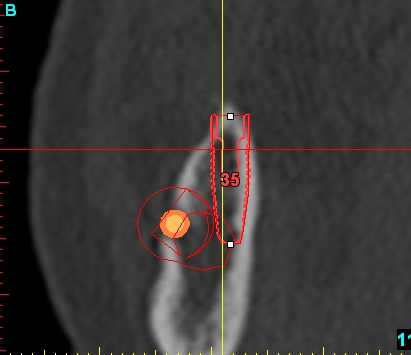 17/12/2009
Xavier Beck / Thomas Guillaumin
17
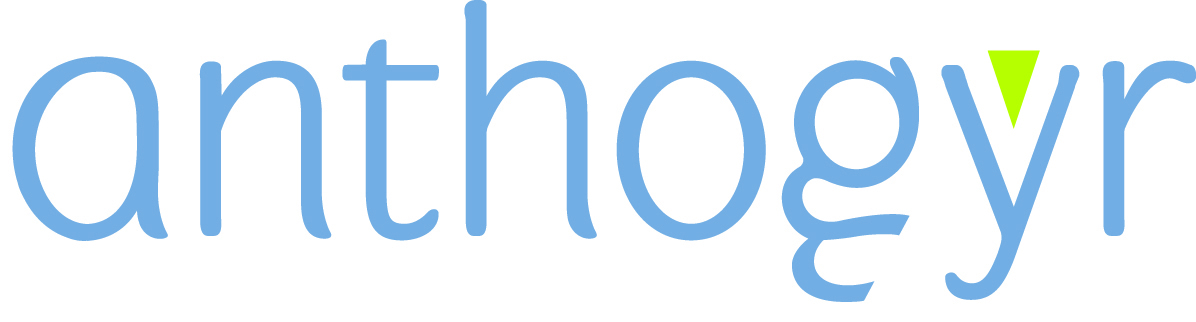 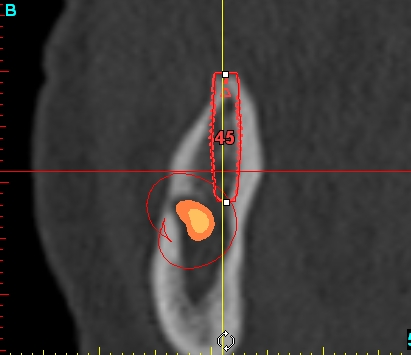 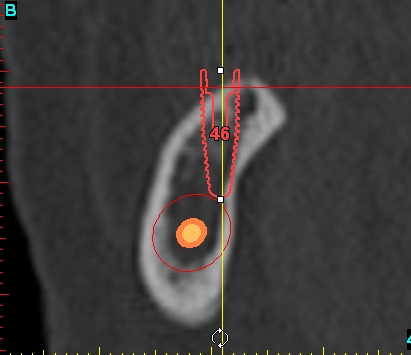 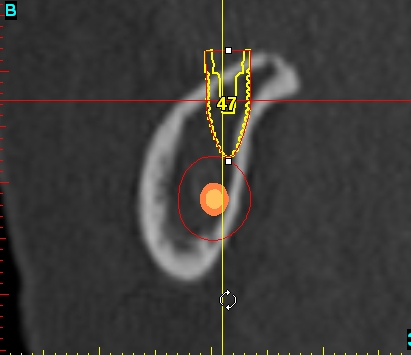 17/12/2009
Xavier Beck / Thomas Guillaumin
18
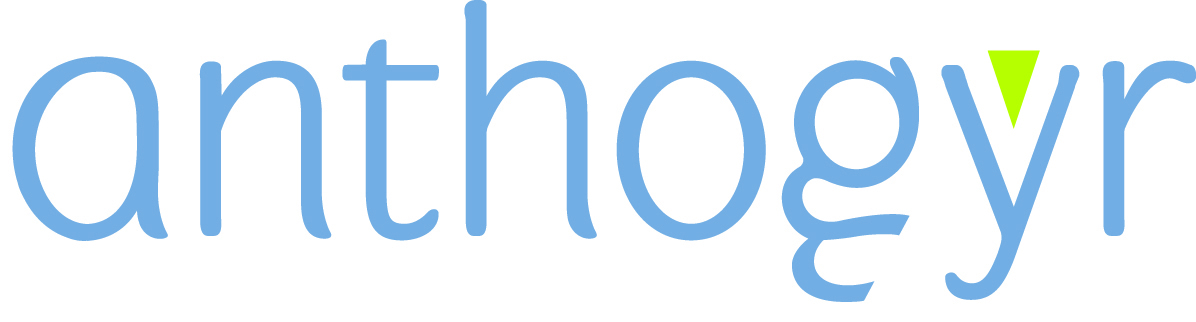 47
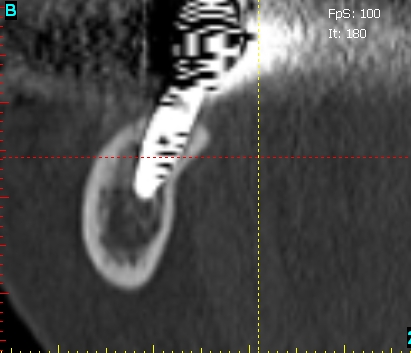 17/12/2009
Xavier Beck / Thomas Guillaumin
19
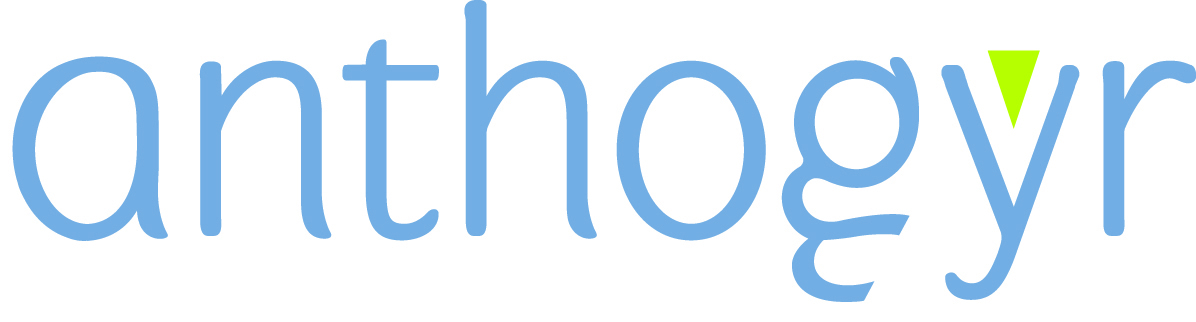 45
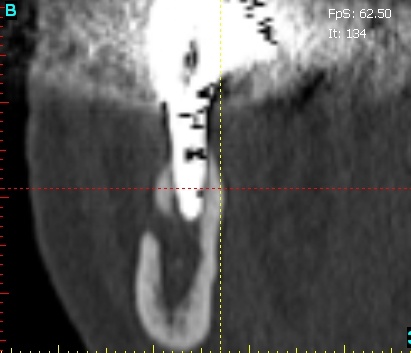 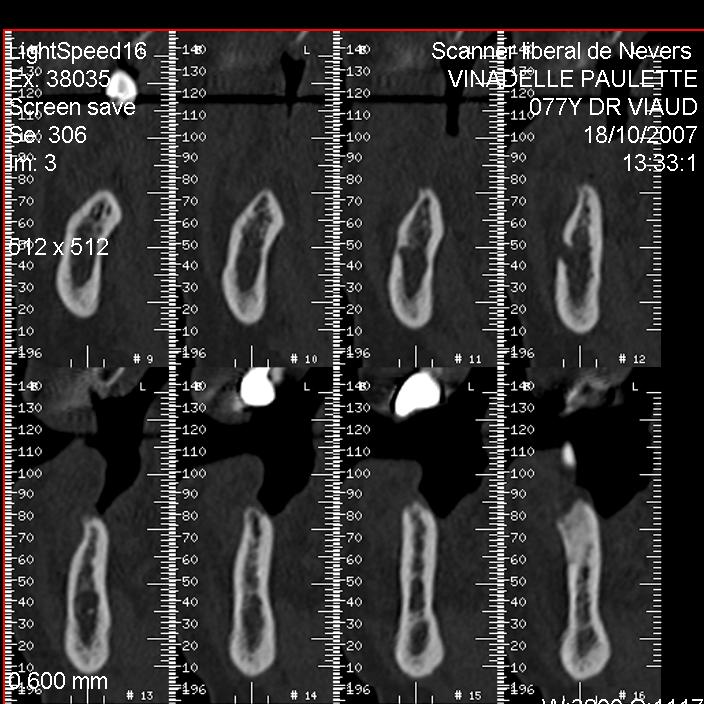 17/12/2009
Xavier Beck / Thomas Guillaumin
20
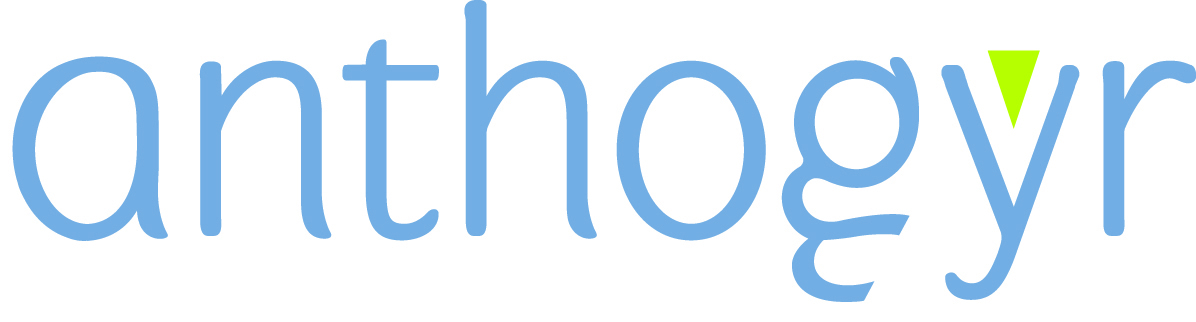 42
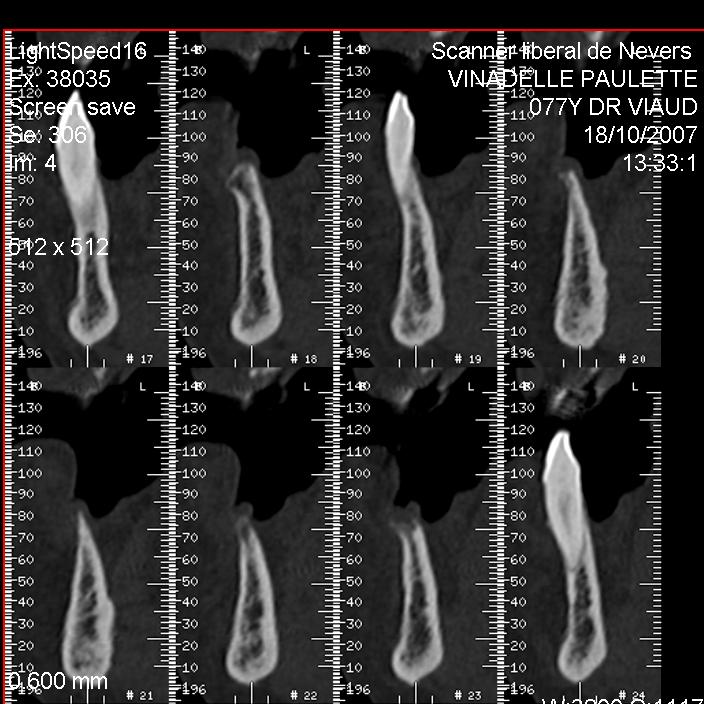 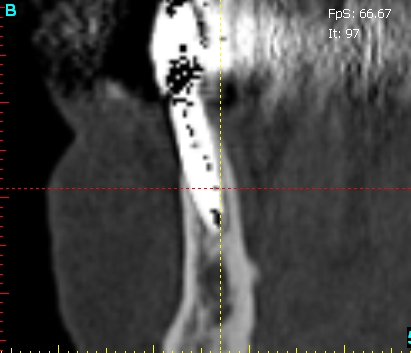 17/12/2009
Xavier Beck / Thomas Guillaumin
21
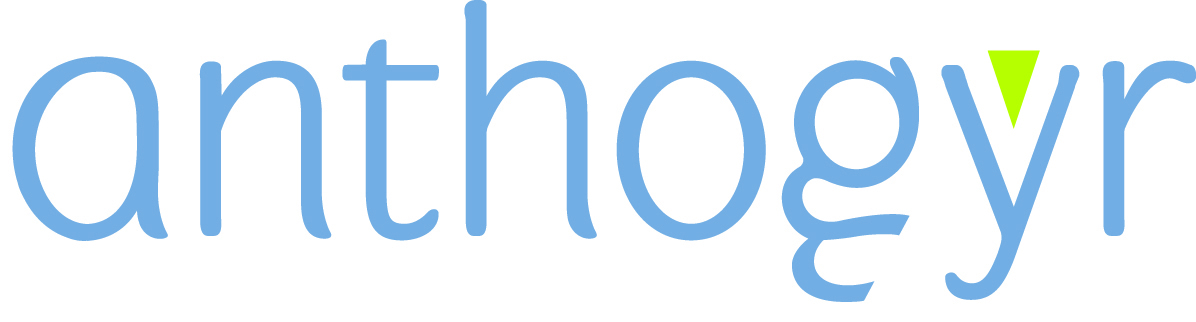 32
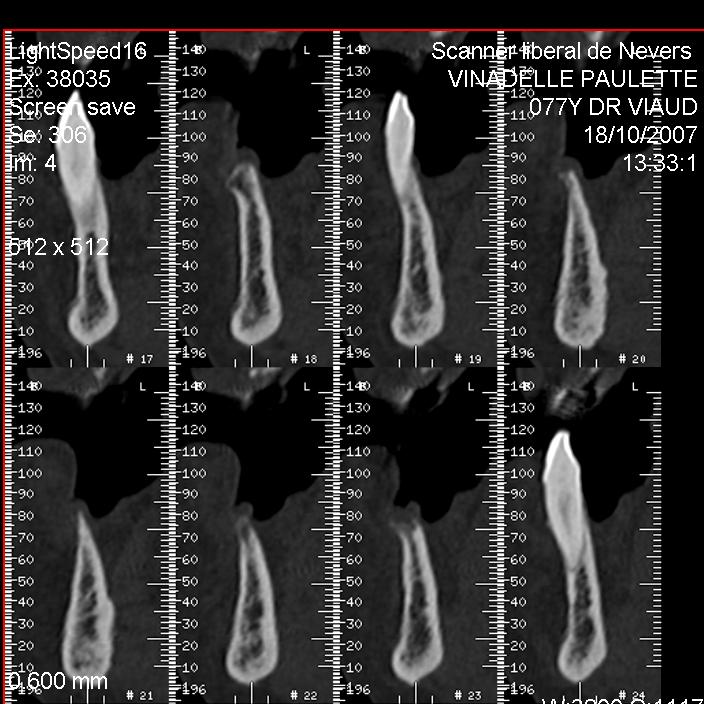 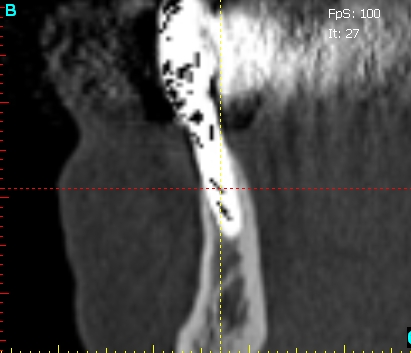 17/12/2009
Xavier Beck / Thomas Guillaumin
22
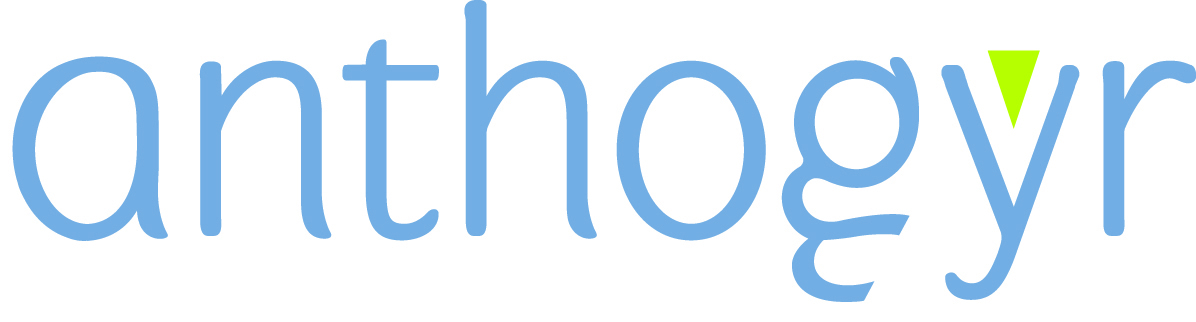 33
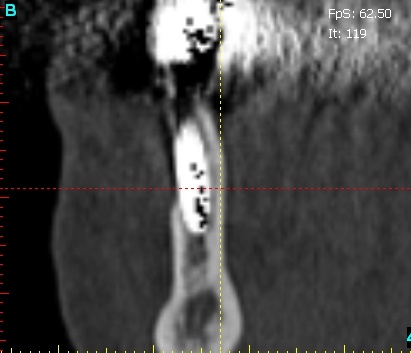 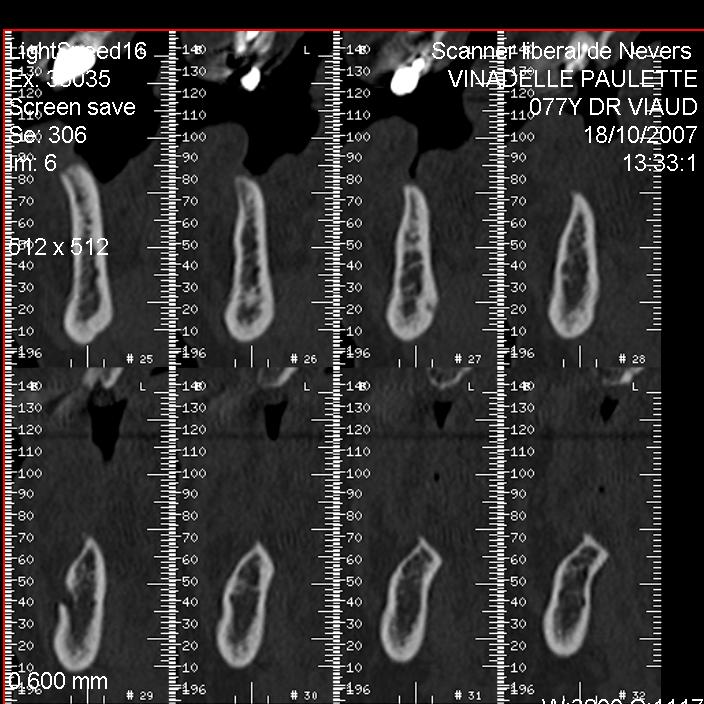 17/12/2009
Xavier Beck / Thomas Guillaumin
23
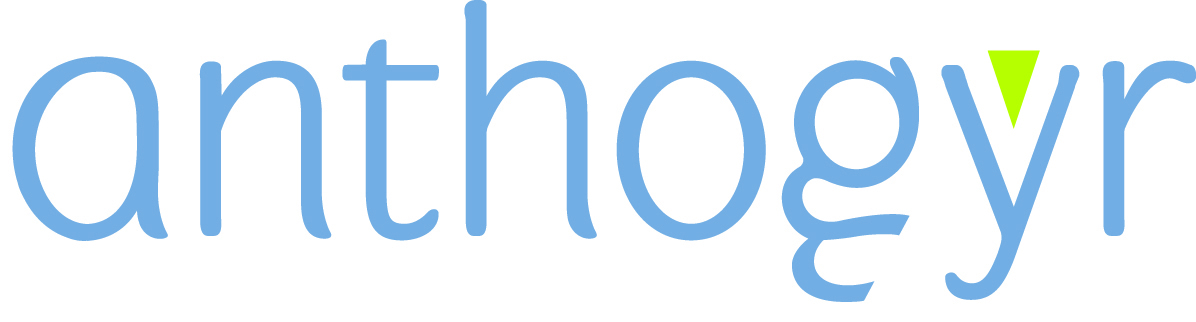 35
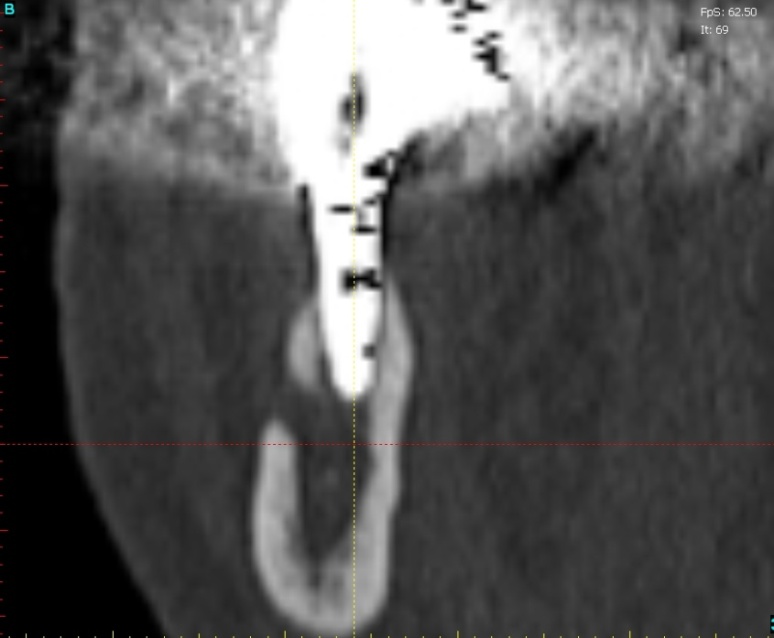 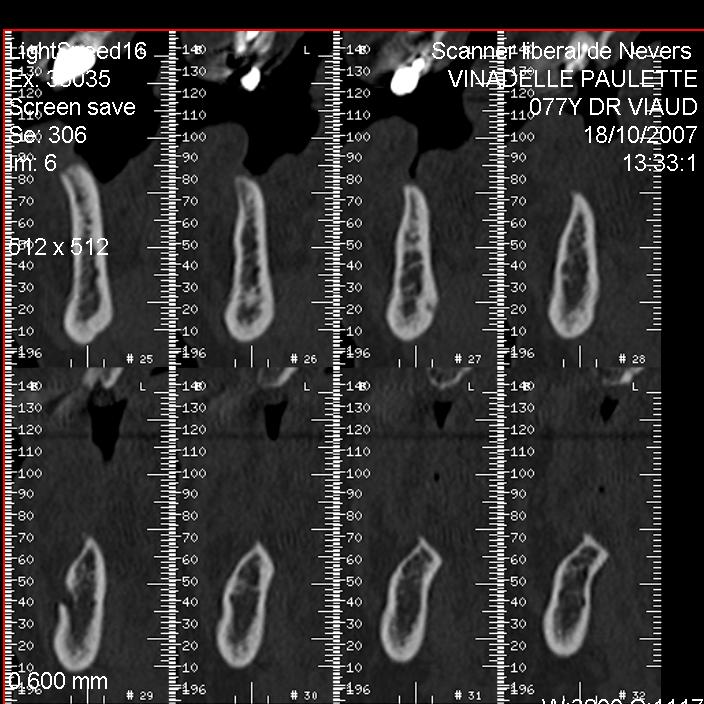 17/12/2009
Xavier Beck / Thomas Guillaumin
24
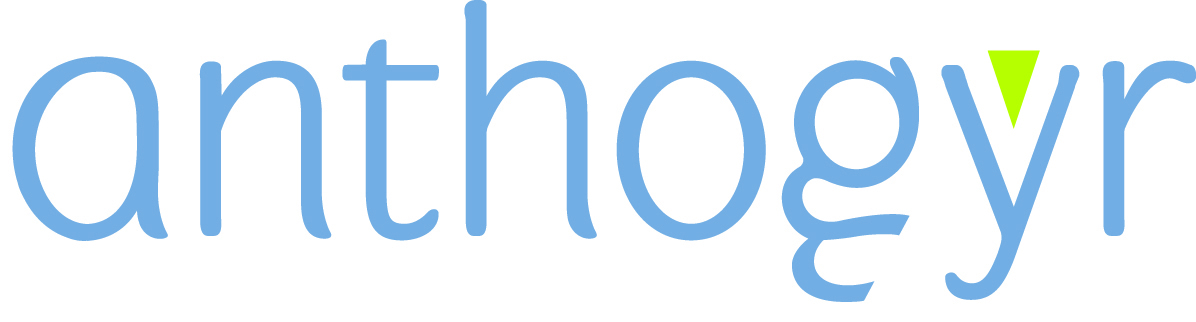 36
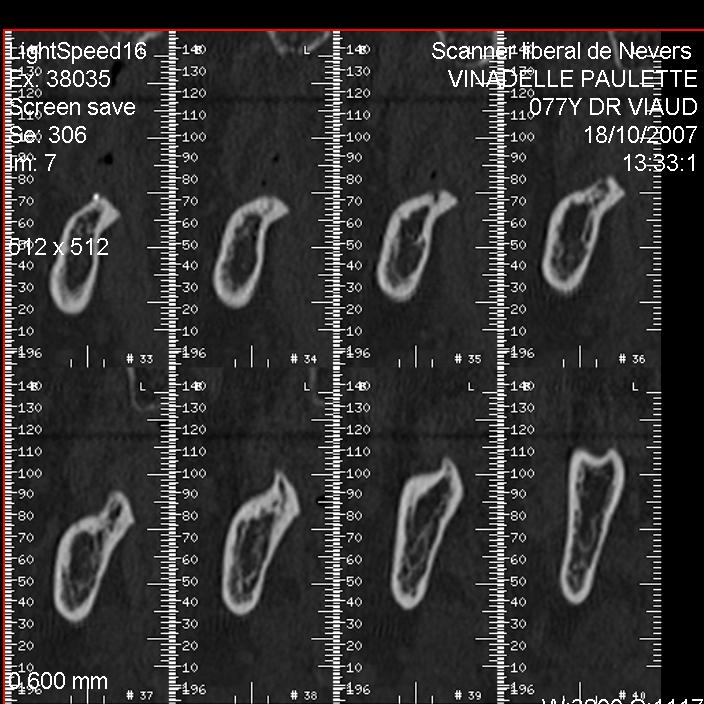 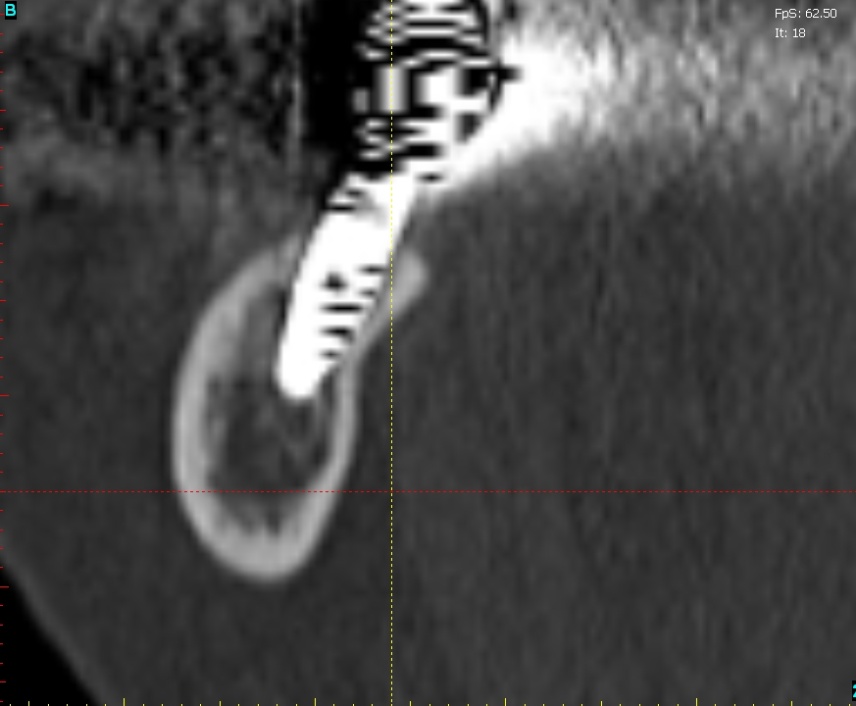 17/12/2009
Xavier Beck / Thomas Guillaumin
25
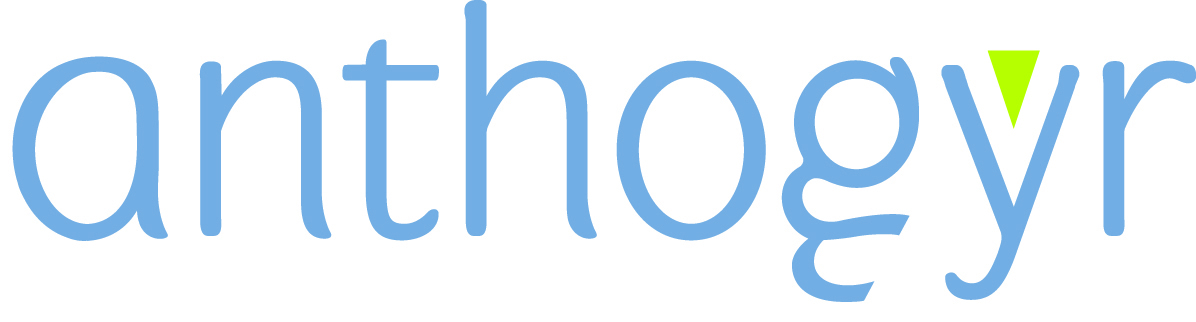